Bulgarian national control system
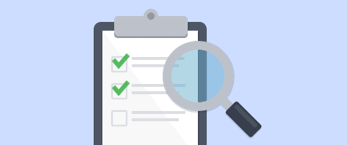 The Danube Region Programme
07.03.2024, Sofia, Bulgaria
General information of the control system at national level
Ministry of Regional Development and Public Works (MRDPW) is responsible for all INTERREG programmes in which Bulgaria participates in the period 2014-2020 and 2021-2027.
In the period 2014-2020 Bulgaria set up a decentralised control system - Control is carried out by a controller selected by the MRDPW from a shortlist established at national level beforehand who is then authorized at central level before the expenditure is reported and verified.
In the period 2021-2027 Bulgaria set up a centralised control system. Control is carried out by controller at a Control Unit within the MRDPW.
The Controller is appointed at national level. 
A separate National Control (FLC) Unit is established and the selected controllers sign a labour contract with MRDPW. Head of the National control (FLC) unit is appointed to manage the internal work process within the unit. Quality controllers are appointed to carry out quality control on the verifications performed by controllers.
Indicative number of staff
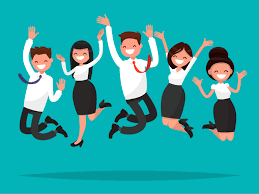 10 controllers are assigned to the National control (FLC) Unit as 06.03.2024. (As of 2024 and 2025 a further extension of the unit is foreseen).
3 controllers are currently allocated to the DRP with possibility for extension of the workforce allocated.  
The control costs will be covered by the Partner State.
Verification of operations
The National Authority will apply the sampling methodology developed and approved at programme level. 
On-the-spot check is mandatory for every single project and is executed, as follows:
 - At least once for soft projects;
 - At least two times for investment projects. 

On-the-spot visits to soft measures projects are possible to be conducted online (without physical check), as a substitute or supplementary option of controller’s on the spot visit.
Financial management procedure
1) Each PP as well as the LP has to submit a partner report to declare their expenditure relevant for a reporting period for verification to the responsible Controller through the Jems. Each project partner including the lead partner is responsible separately for having its expenditure verified by the responsible Controller in its partner state. The lead partner is not requested to appoint a Controller for checking the expenditure declared by the project partners, thus the Controller of the lead partner does not issue a control certificate covering the entire verified expenditure of the whole partnership.
2) The Controller verifies the expenditure declared by the project partner/lead partner inthe Jems, on the basis of the invoices or accounting documents of equivalent probative value, verifies the delivery of the products and services co-financed, the soundness of the expenditure declared, and the compliance of such expenditure with EU and programme rules and relevant national rules.
3) After verification, the Controller issues the control certificate generated by the Jems.
4) After the verification is finalised by the Controller in Jems and the control certificate is issued, the partner reports and the related control certificates are available to the lead partner in Jems for review and preparation of the PPR (no need for additional submission of the partner report and control certificate from the project partner to the lead partner).
During the timeframe of three months, the Controllers shall verify the expenditure of the project partners in due time, in order to ensure the timely submission of the PPR and the AfR at project level.

Considering the timeframe needed for the preparation of the partner report at project partner level and the preparation of the PPR and the AfR by the lead partner, the Controllers shall fulfil the verification of expenditure within 60 calendar days.
Additional information
In case during the check there is a need for further information/documents from the PP/LP, a request for additional documents/clarifications is sent. The date of interruption is marked in control certificate. The deadline for NC check is prolonged with the clarification period. 
A national Guidelines for project partners is not planned to be developed. Should, after an evaluation of the verifications process, the NA finds that the development  of such Guidelines will be beneficial to the LP/PP – one shall be developed.
Control Communication
This section can be used to upload and download documents related to the control report. Considering that it is accessible to both controller(s) assigned to a partner and also partner user(s) this section can be used for clarification rounds during control. 
When a report is in status Control ongoing, both controller(s) and partner user(s) can:
 download any document
 upload, delete and edit the description of own uploads
When a report is in status Certified (after control is finalized):
 download is possible for any document 
 new uploads can be added (by either controllers or partners with edit rights)
 the description can be edited for own uploads
 deletion is disabled
Control Communication
For the purposes of audit trail and transparency communications between Controller (s) and project partner(s) will be done with the control communication section. 
If a Controller needs additional clarifications, the controller will upload a file with under “Control Communication” and will return the Control report to Project partner. Once the project partner has provided all the required clarifications/additional documents the Control Report should be re-submitted to the Controller.
Thank you!